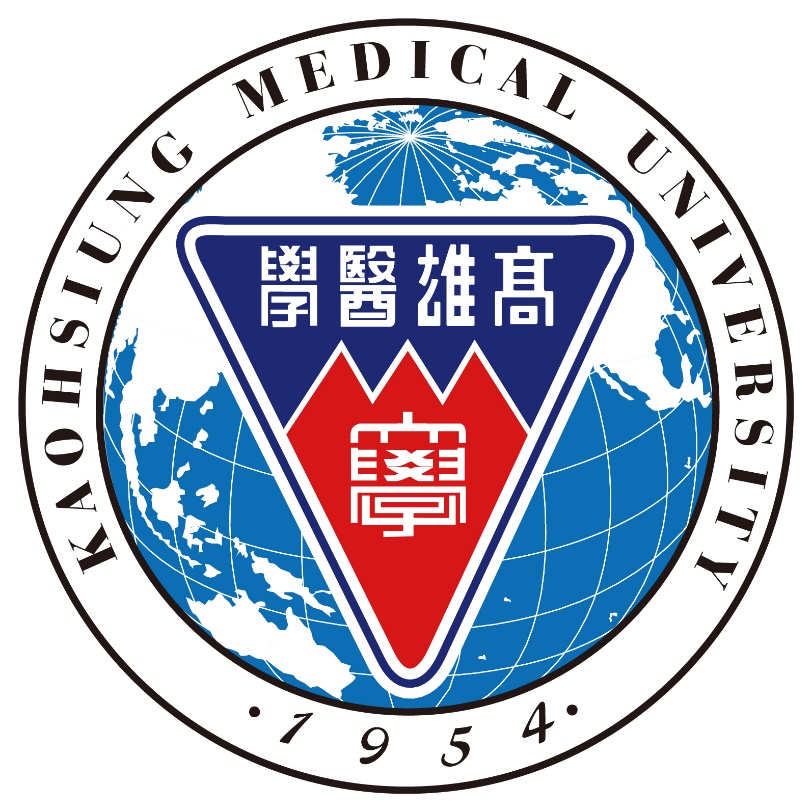 領域類別/學院/學系/主報告者
標題
題目
第一作者a,#，第二作者a，第三作者a,b ….，通訊作者a,c,*

a. 高雄醫學大學xx學院xx學系
b. 高雄醫學大學xx學院xx學系
作者別/指導教授
依據作者別
之隸屬單位
1.上方所列各項均為必須項目
2.包含校徽與各項之對應位置勿變動
3.不限中英文
4.限PDF檔案格式(.pdf)

*請務必參照上列注意事項撰寫，未依照規定格式撰寫者將不予收件，不另通知